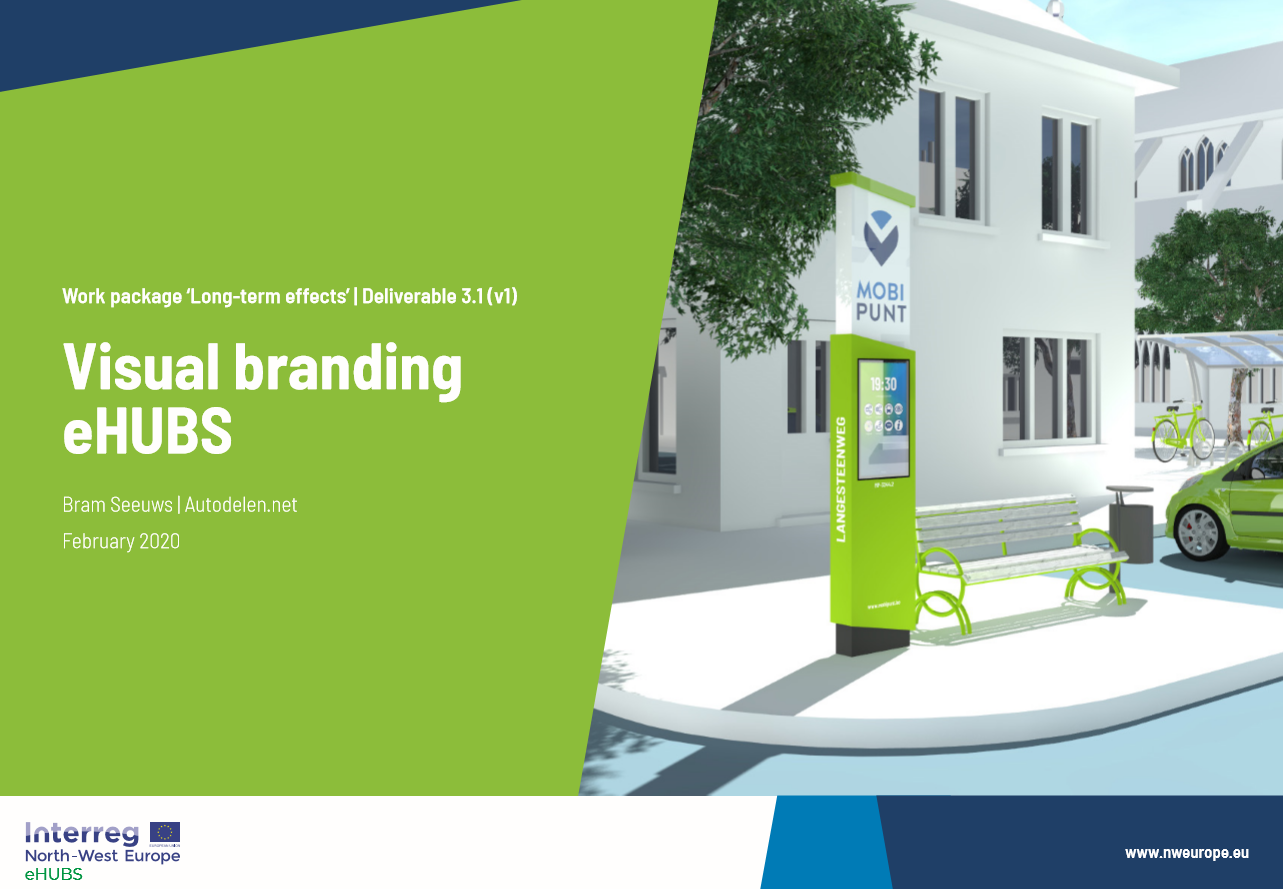 Visual identity eHUBS
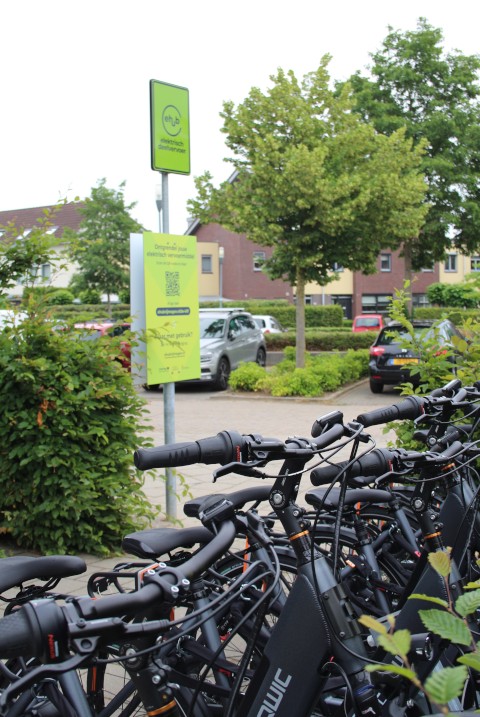 Identification
Striking ‘landmark’ is the basis of the eHUB. Landmark is stronger when it is part of a regional, national of international network.
Visible from a distance. Support the sense of place (cfr. Pavlov-effect).
Facilitator for local shared mobility.
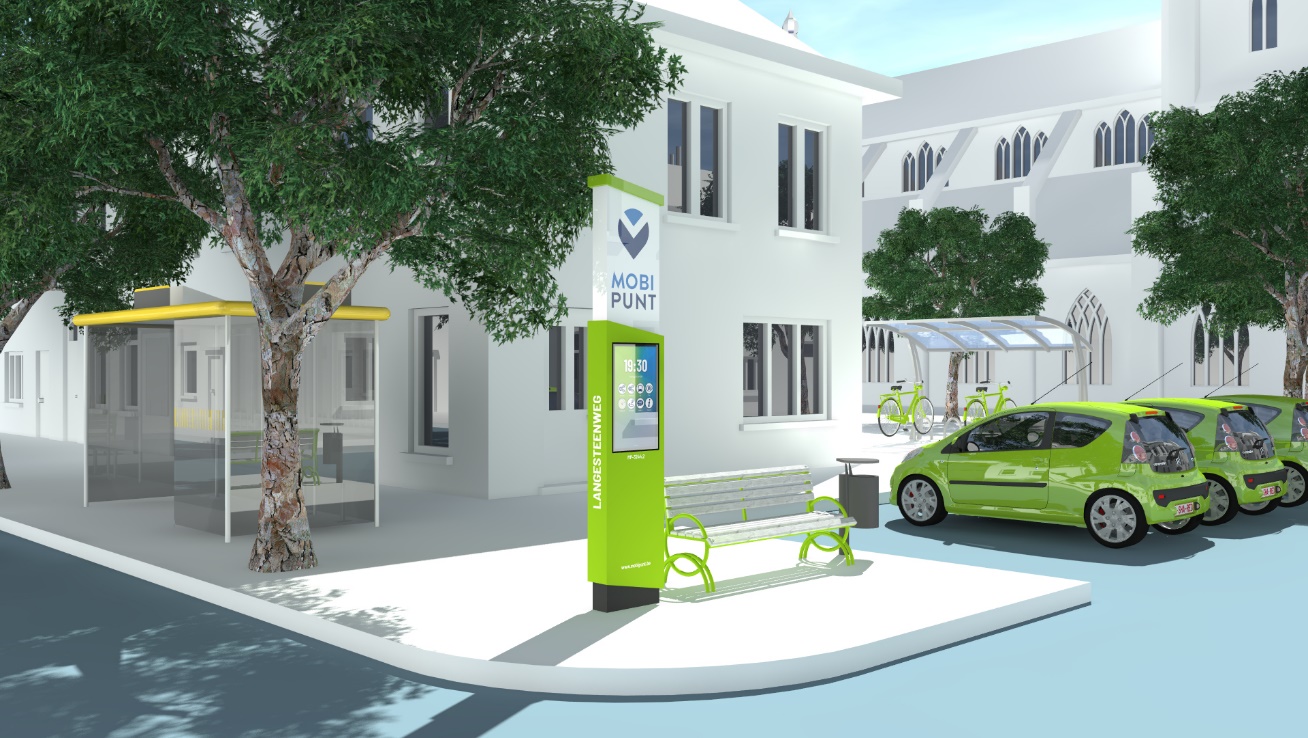 Visual identity eHUBS
Navigation
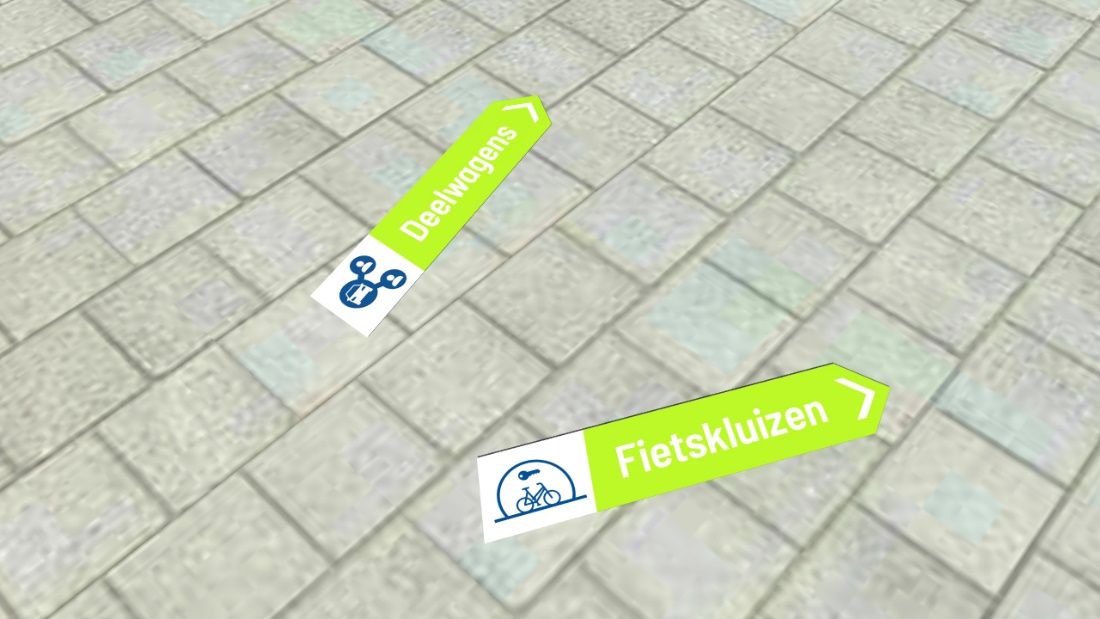 All elements help to support the end user to find all the different services at an eHUB. 
Floor plans.
Visual identity eHUBS
Orientation
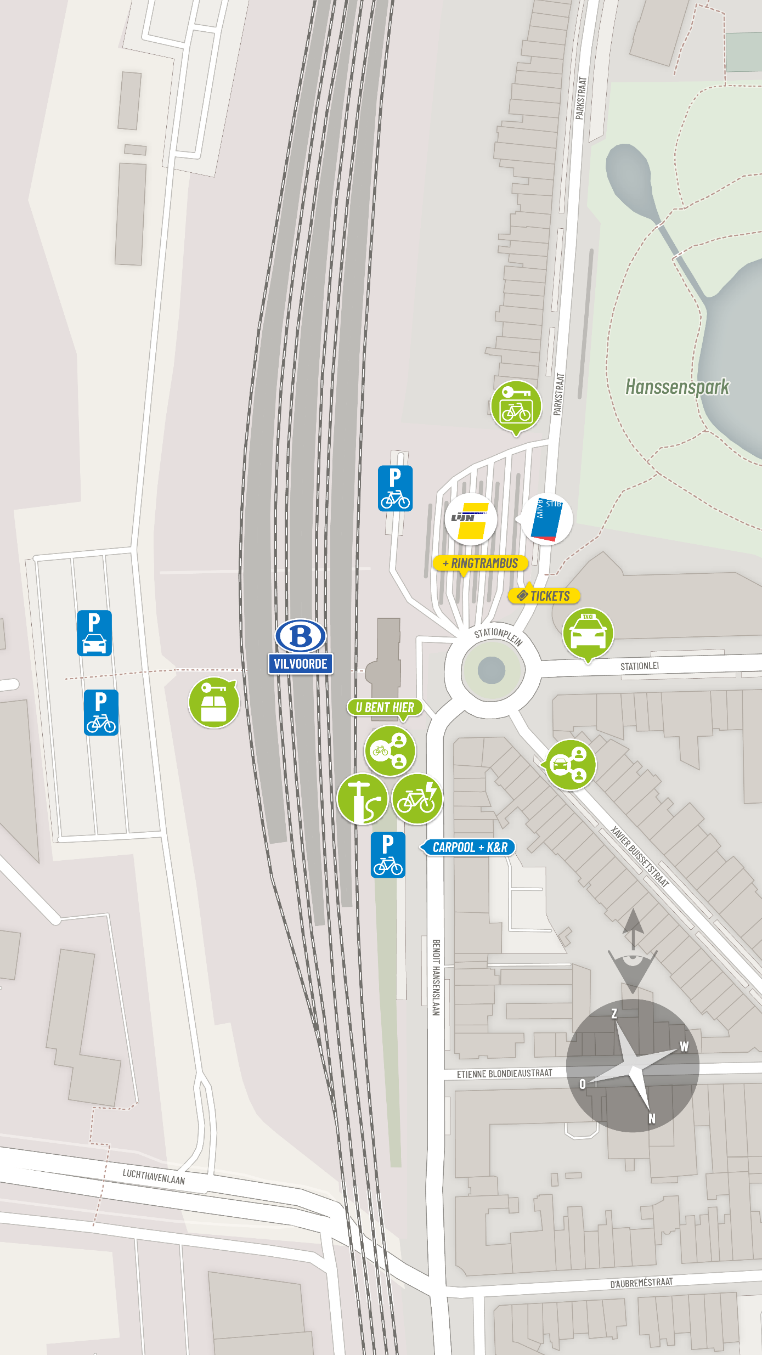 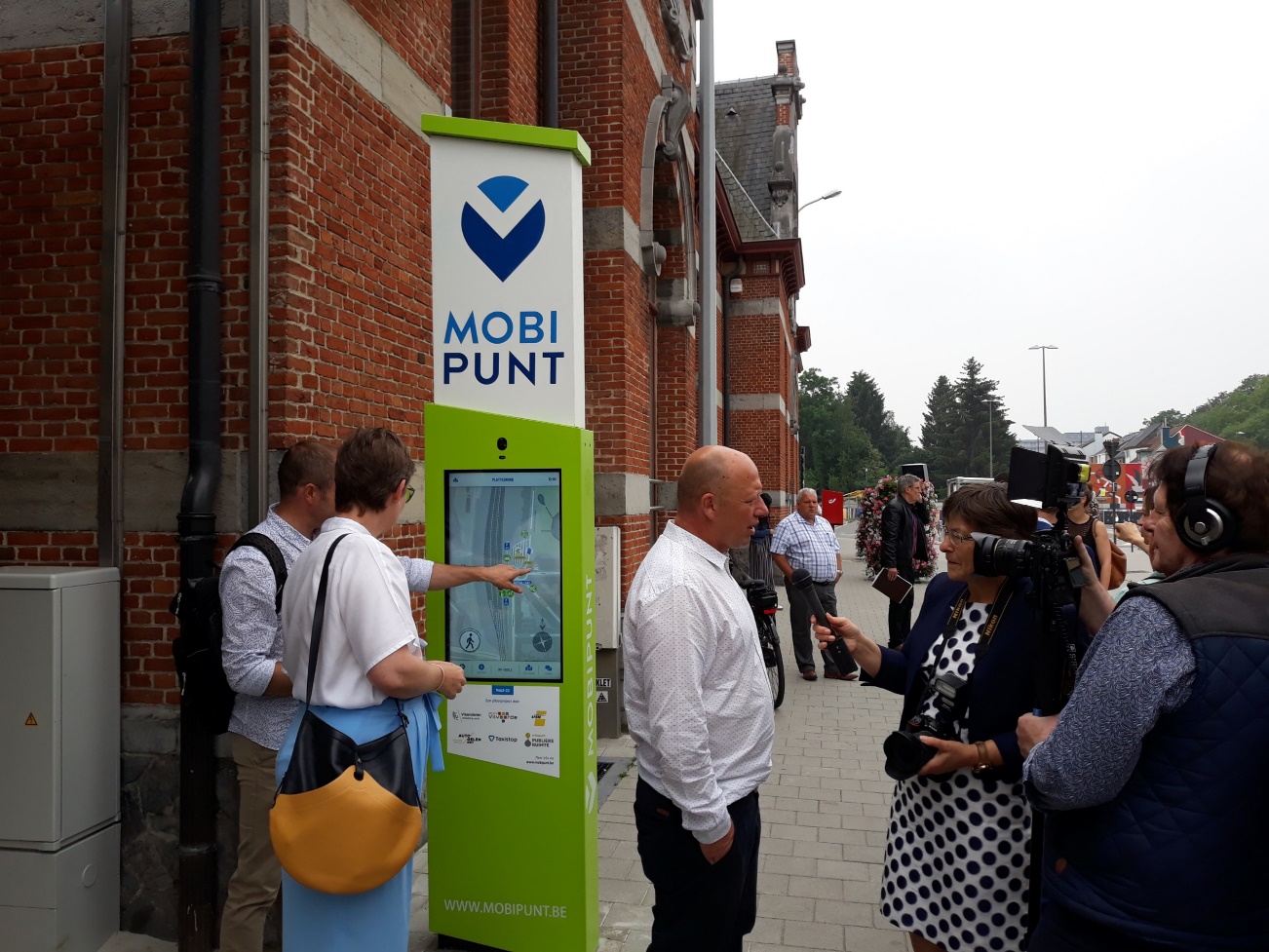 Maps support the end user to locate himself at the hub and find different services in the neigborhood. 
Information on what is not directly visible.
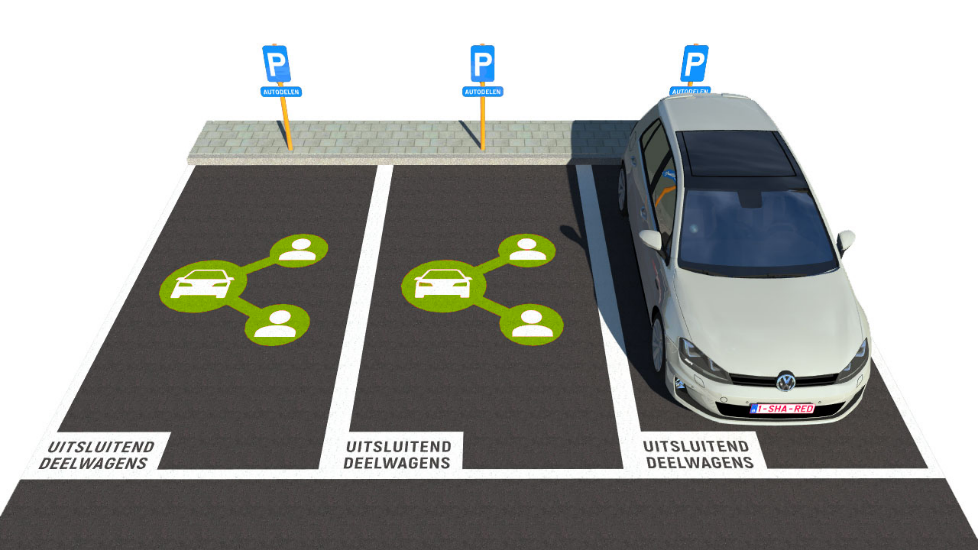 Visual identity eHUBS
Instruction
Elements (signs, markers…) that indicate the mode.
Information for the different services at the eHUB (what is an eHUB, how to book a car/bike?,…)
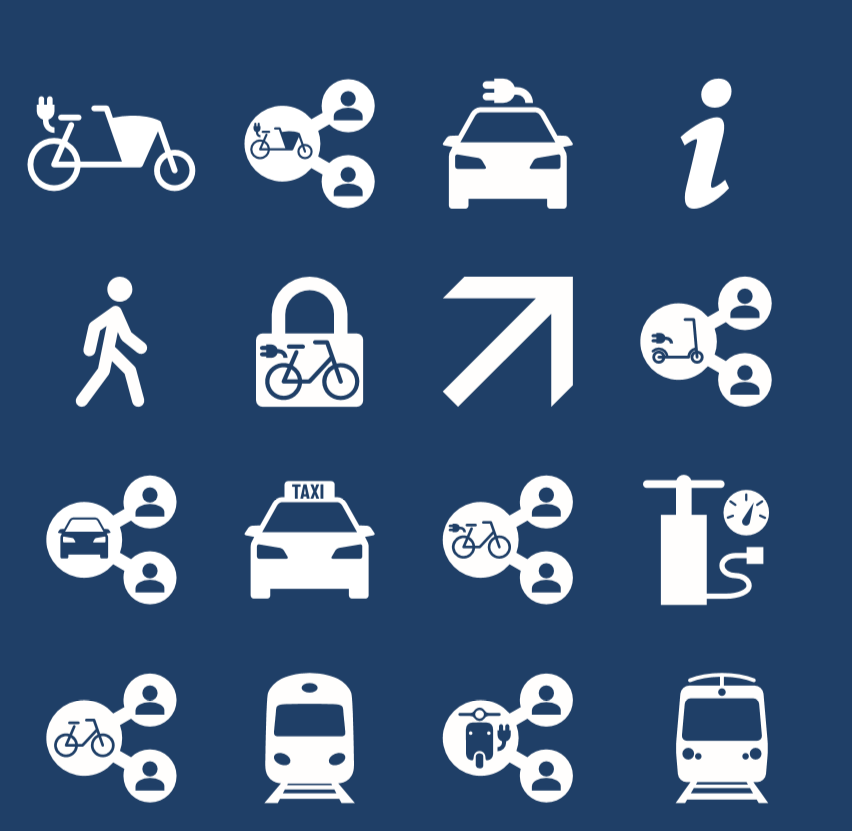